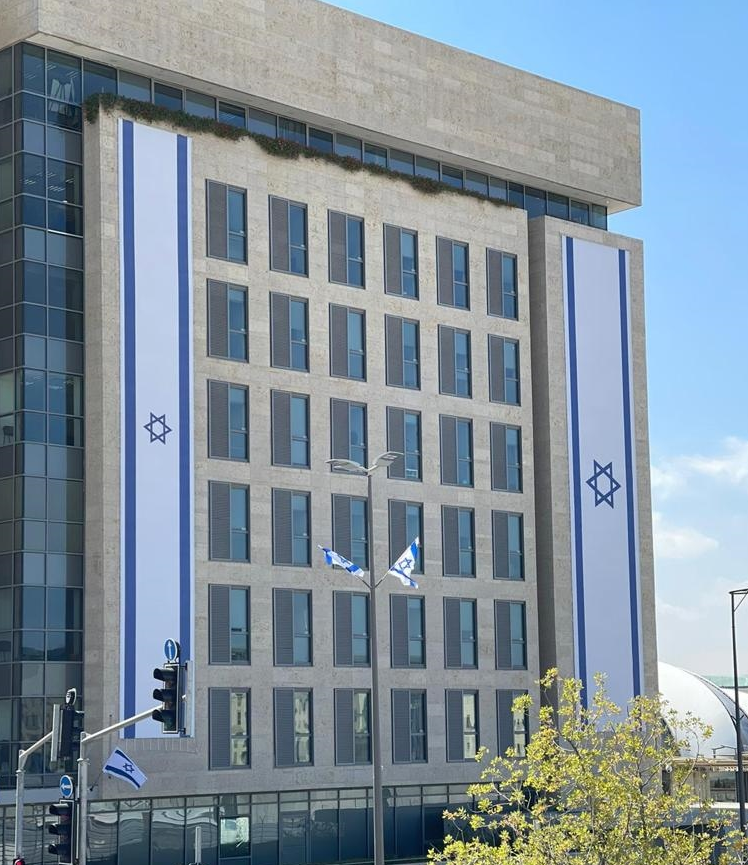 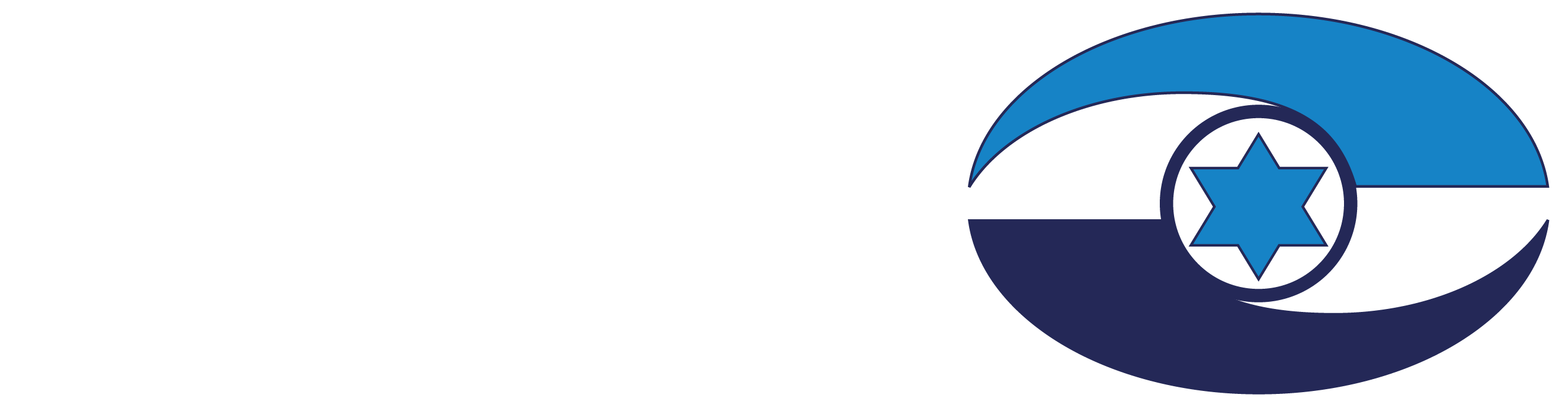 ביקורת המדינה 
2024

מתניהו אנגלמן
מבקר המדינה ונציב תלונות הציבור

ניסן התשפ"ד | מאי 2024
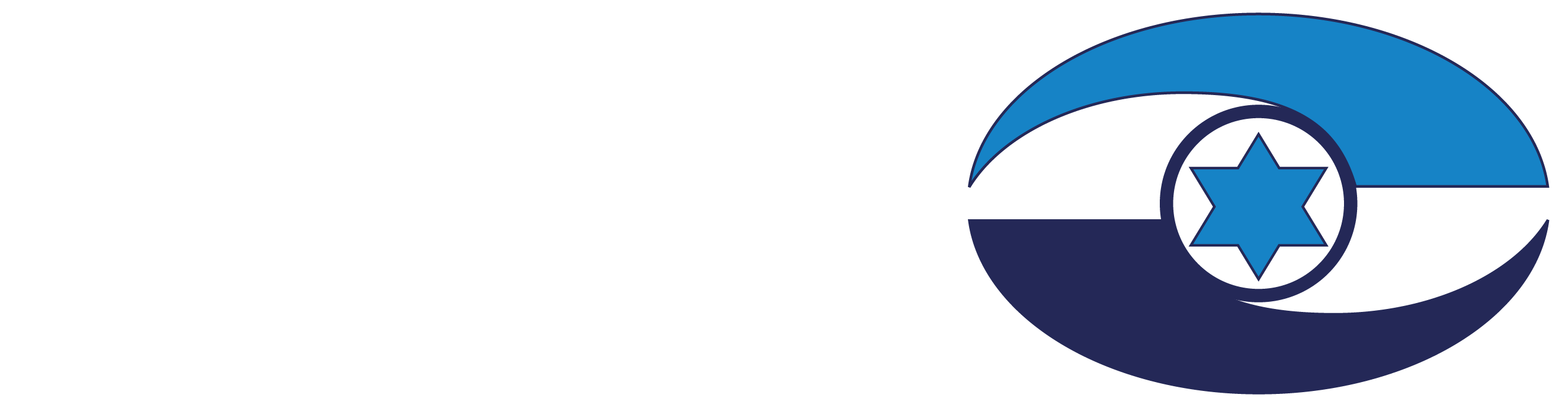 ביקורת המדינה – "חרבות ברזל"
סיורי מבקר המדינה ב-60 ימים הראשונים ל"חרבות ברזל"
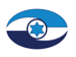 פניות מבקר המדינה לדרג המדיני
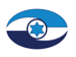 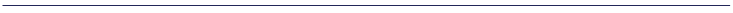 מכתב מבקר המדינה לראש הממשלה – עיקרי הנושאים
תוכניות סיוע כלכלי ליישובי קווי העימות
ניהול לאומי מרכזי של המענה האזרחי לעורף
שהות המפונים בבתי המלון
תקצוב ממשלתי בחירום ותקצוב הרשויות המקומיות
מערכת החינוך
מערך בריאות הנפש ושירותי הבריאות בחירום
ביטחון אישי – כיתות כוננות ומקלוט
הסברה לציבור
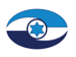 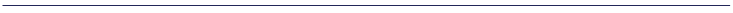 "חרבות ברזל" – עיקרי תוכנית הביקורת
ניהול מטות החירום
פינוי אוכלוסייה מקווי העימות
הטיפול במפונים
פינוי פצועים וחללים
מיצוי זכויות אנשי מילואים
התנהלות הדרג המדיני והצבאי ב- 7.10
ההיערכות המודיעינית
ההגנה על גבול עזה
כשירות כיתות הכוננות
המאבק הכלכלי בחמאס
ביטחוני
אזרחי
תקצוב ורכש בחירום
תכנון ומימוש הסיוע הכלכלי
הסיוע לעסקים קטנים
שינויים במכסת העובדים הזרים
טכנולוגי
כלכלי
היערכות לאירועי סייבר
ניהול המידע לטיפול במפונים
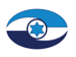 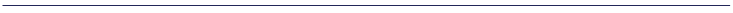 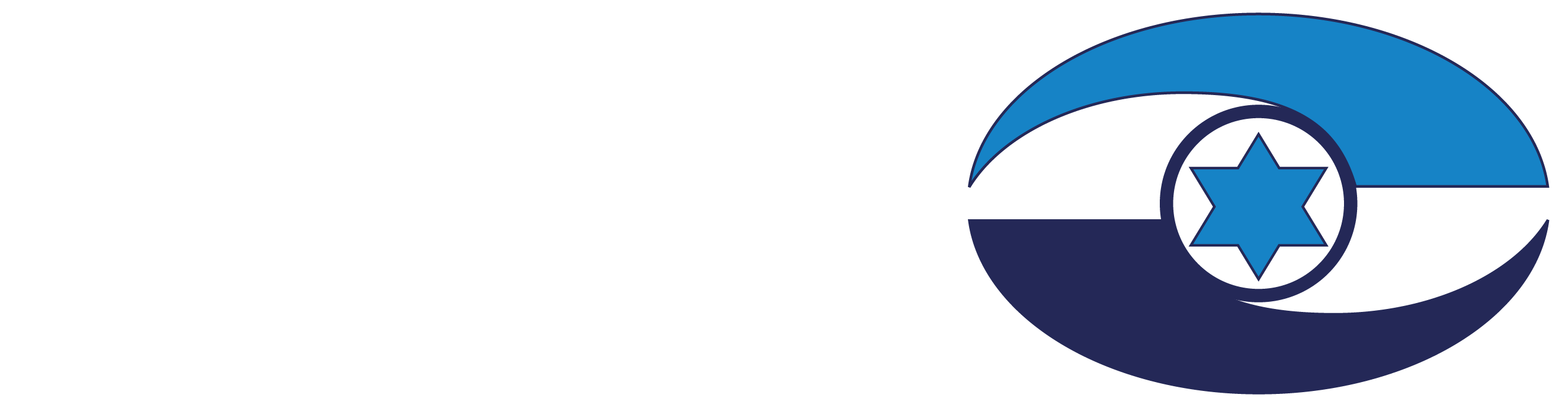 ביקורת המדינה בתחום ה-AI
AI – המרוץ למאה מיליון משתמשים
Company Announcements via Business Insider/LinkedIn
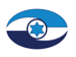 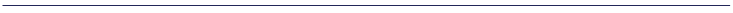 אתגרי וסיכוני ה-AI בראייה לאומית
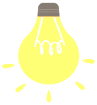 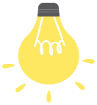 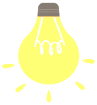 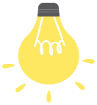 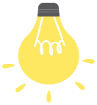 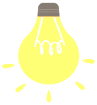 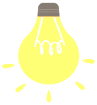 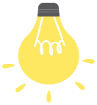 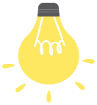 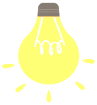 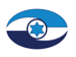 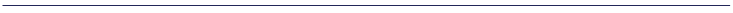 ההיערכות הממשלתית ל-AI בהשוואה בין-לאומית
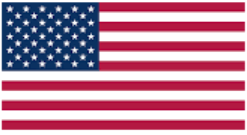 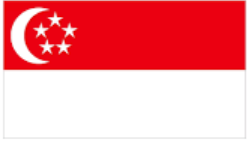 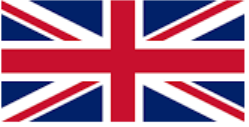 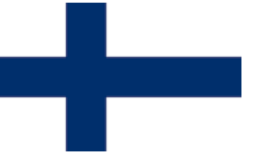 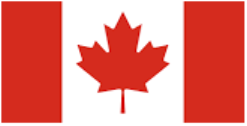 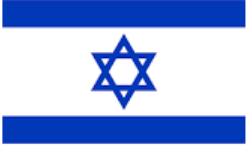 Oxford Insights Index, 2023
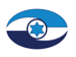 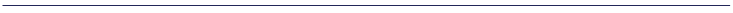 AI כתומך ביקורת? הצעת ChatGPT לתוכנית ביקורת על AI
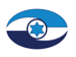 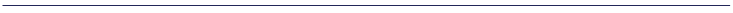 היערכות הממשלה לעידן ה-AI: ביקורת בין-לאומית משותפת
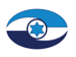 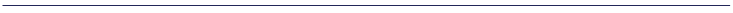 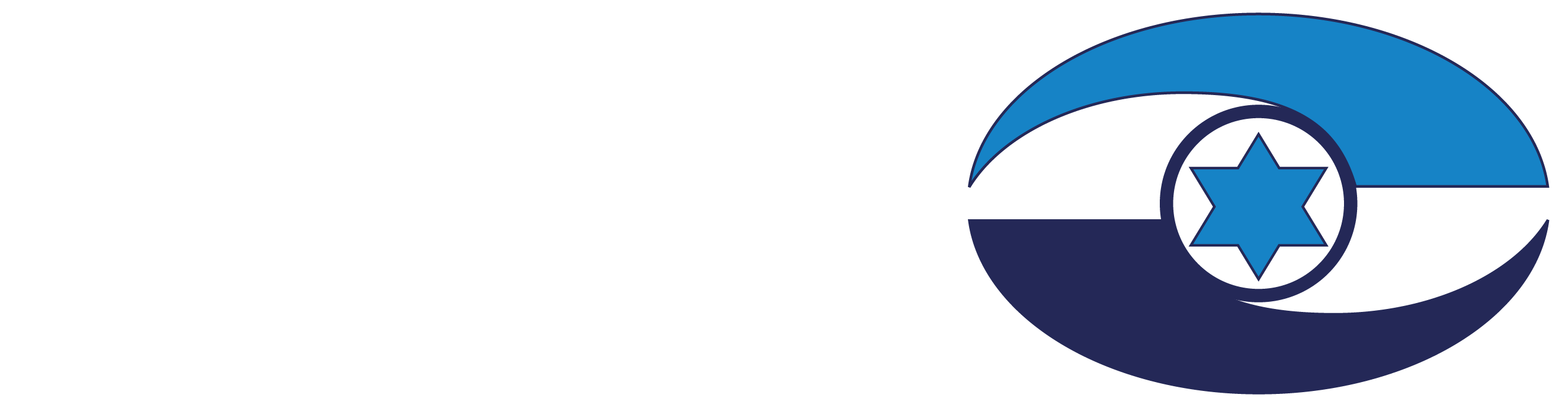 ביקורת על השלטון המקומי 2023
ביקורת כספית
 
תכניות הבראה ברשויות מקומיות  
ביקורת פיננסית ברשויות מקומיות איתנות
ארנונה ברשויות המקומיות - אסדרה, הטלה ומתן הנחות
ארנונה ברשויות המקומיות - השירות לתושב
 
ביקורת חברתית
 
השירותים שמספקות הרשויות המקומיות לאנשים עם מוגבלות - מרכז מול פריפריה
טיפול הרשויות המקומיות באזרחים הוותיקים שבתחום שיפוטן
פעולות לשיפור הישגים לימודיים על ידי רשויות מקומיות
השירות הווטרינרי ברשויות המקומיות - הפיקוח על בשר ומוצריו
ספורט עממי ברשויות המקומיות - תכנון והשקעה
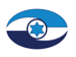 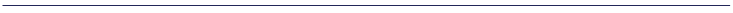 תכנון ובנייה ותשתיות
 
ניהול של נכסי מקרקעין בידי רשויות מקומיות 
תכנון נקודתי ברשויות מקומיות
תחזוקת דרכים על ידי רשויות מקומיות
תחזוקה ובטיחות של מוסדות חינוך - בתי ספר על יסודיים
 
ביקורת מעקב
 
המבקר ברשות המקומית - תפקידו והתנהלותו - ביקורת מעקב
טיפול הרשויות המקומיות בהטרדות מיניות ובמניעתן - ביקורת מעקב
העסקת יועצים חיצוניים על ידי רשויות מקומיות - ביקורת מעקב
פעולות להגברת הבטיחות בדרכים בתחומיהן של רשויות מקומיות בחברה הערבית - ביקורת מעקב
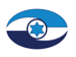 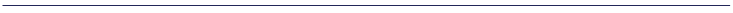 | תוכניות הבראה ברשויות המקומיות
הדרישות שנקבעו כאבני דרך וכיעדים נוספים במסגרת 13 תוכניות ההבראה - לא הצליחו הרשויות שנבדקו לעמוד
העביר משרד הפנים לארבע הרשויות המקומיות שנבדקו לכיסוי גירעונות נצברים במסגרת תוכניות ההבראה בשנים 2011 - 2020
שיעורי גביית הארנונה מפיגורים בממוצע לשנה של הרשויות שנבדקו, בשנים 2011 - 2020
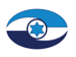 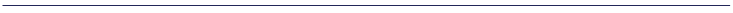 השירותים שמספקות הרשויות המקומיות לאנשים עם מוגבלות - מרכז מול פריפריה
הפער בין ממוצע התקנים המאוישים של עו"ס בתחום המוגבלויות ברשויות המדורגות באשכולות פריפריאלים גבוהים (20 תקנים), לעומת הממוצע ברשויות המדורגות באשכולות נמוכים (3 תקנים)
מהרשויות המקומיות שהשיבו על השאלון דיווחו כי הן מסוגלות לספק את כל השירותים לתושביהן עם המוגבלות
אנשים עם מוגבלות חיו בישראל בשנת 2020 - שהם 17% מכלל התושבים (כ-9.2 מיליון)
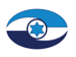 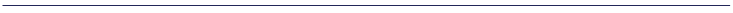 השירותים שמספקות הרשויות המקומיות לאנשים עם מוגבלות - מרכז מול פריפריה
מספר המטופלים הממוצע למשרת עובד סוציאלי ביחידות לאזרחים ותיקים ברשויות המקומיות שנבדקו
גובה התקציב השנתי לאזרח ותיק שהקצה משרד הרווחה והביטחון החברתי בשנת 2021 ברשויות המקומיות שנבדקו
מספרם ושיעורם של האזרחים הוותיקים מהאוכלוסייה הכללית בישראל בסוף שנת 2021
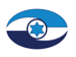 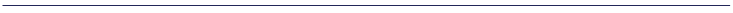 | ביקורת על מלחמת "חרבות ברזל"-שלטון מקומי
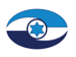 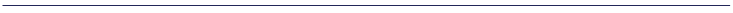 | ביקורת על השלטון המקומי - שנת 2024
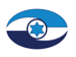 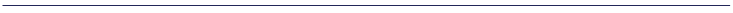 תודה